Урок систематизации и обобщающего повторения по алгебре в 9 классе по теме: «Прогрессии»
Сафронова В.Н., учитель математики 
МОУ «СОШ № 17
 г. Вольска Саратовской области»
Устный счет
Устный счет
Задача очень непроста:
     Как сделать, чтобы быстро
     От единицы и до ста
     Сложить в уме все числа?
    Великий немецкий математик Карл Фридрих Гаусс вычислил в уме сумму всех натуральных чисел от 1 и до 100, когда ему было менее 10 лет. 
  1+2+3+...+50+51+...+98+99+100=101·50=5050
    Объясните этот способ вычисления. 
    Пять первых связок изучи,-
    Найдёшь к решению ключи!
    1+100=?      2+99=?        3+98=?
    4+97=?        5+96=?
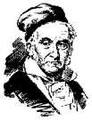 Проверка самостоятельной работыВариант 1
Проверка самостоятельной работыВариант 2
Прогрессии.
                                 Арифметическая   	                       Геометрическая
                                                                      прогрессия
 - это числовая последовательность, каждый член которой, начиная со второго, равен предшествующему члену,
 
             сложенному с одним                                               умноженному на
              и тем же числом               	                         одно и то же число,
              аn+1 = аn + d 	                                                              не равное нулю
                                                                                                    bn+1  =  bn  q
 
                                                                формула n-го члена
              an =  a1+d(n-1)                                                             bn =  b1 qn-1
                                                                   формулы суммы n первых членов
                   Sn =                n;                                                     Sn  =              ;
                  
                  Sn =                        .n;                                                   Sn   =
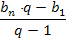 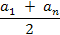 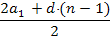 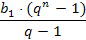